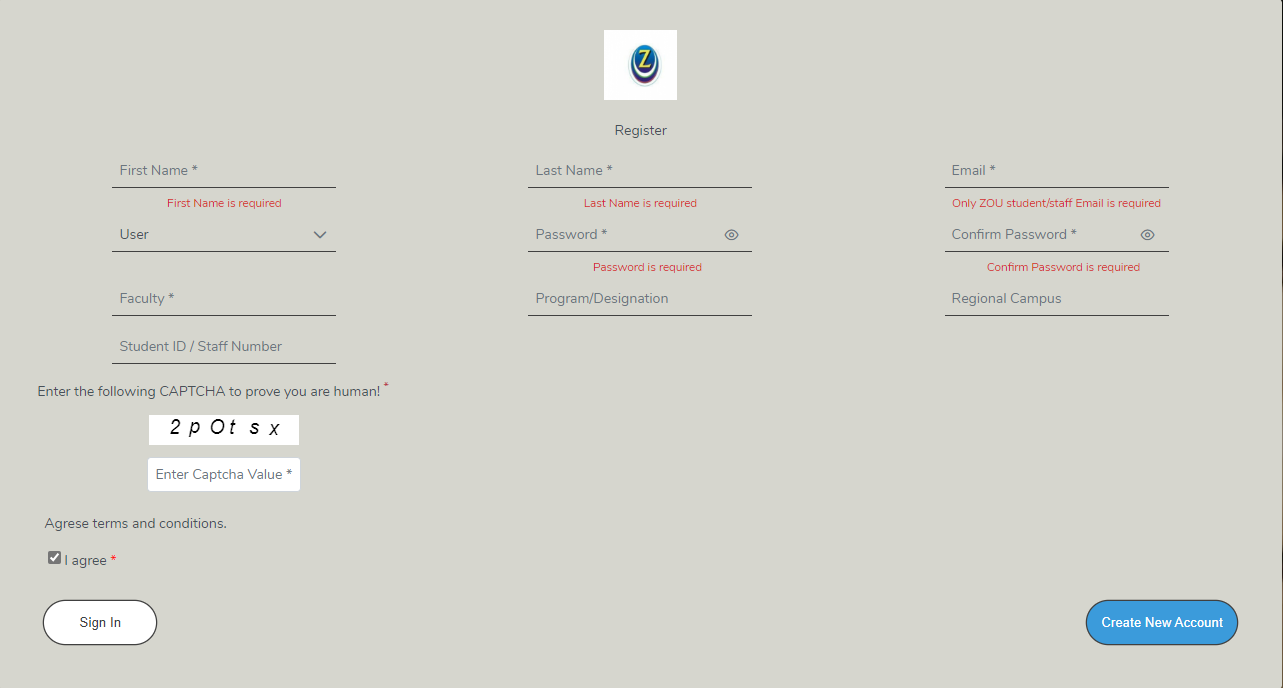 1
2
3
6
5
4
7
8
9
10
11
12
13